A business model approach for a sustainable grid infrastructure in Germany
Torsten Antoni, Ruediger Berlich, Wilhelm Buehler, Achim Streit
Karlsruhe Institute of Technology
                                                                                                      torsten.antoni@kit.edu
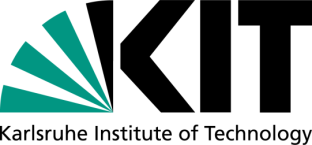 Background
D-Grid Integration Project (DGI)
operates the central services of the D-Grid infrastructure requested and needed by the user communities until the end of 2012

adapts these services to fit the requirements, processes and structures of EGI

prepares the sustainable operation of the infrastructure and the central services after 2012
27.03.2012
3
T. Antoni | NGI-DE Sustainability | EGI CF'12 | Munich | 26-30 March 2012
DGI Mission Statement
Reliable access to and collaborative usage of federated computing resources 
for and by science and academia

(and maybe later also industry if we can find a way to fit it together)
27.03.2012
4
T. Antoni | NGI-DE Sustainability | EGI CF'12 | Munich | 26-30 March 2012
Business Model – Basics
Assumptions of the business model
An „enterprise“ (legal entity) runs central services for resource providers and user communities 

Acquiring resources is not the responsibility of the enterprise

The enterprise coordinates the access to the  resources

Funding for the enterprise must be solid

There will be no in kind contributions

Innovation of services is not financed by the enterprise
27.03.2012
6
T. Antoni | NGI-DE Sustainability | EGI CF'12 | Munich | 26-30 March 2012
pay for VO-products of the enterprise
pay for the
provider-products 
of the enterprise
Resource usage
27.03.2012
7
T. Antoni | NGI-DE Sustainability | EGI CF'12 | Munich | 26-30 March 2012
Why pay?
VOs
Because the services offered by the enterprise enable regional, national and international collaboration
Cost reduction through joint usage of common services
Resource providers
Tasked to do so by their user communities or funders
Enabling external usage of their resources
Common services across various VOs
27.03.2012
8
T. Antoni | NGI-DE Sustainability | EGI CF'12 | Munich | 26-30 March 2012
Legal form of the enterprise
The legal entity can take different forms

In the scientific field a public trust or a non-profit organisation is a common legal form

In the commercial sector a limited liability Company is a common legal form 

A third alternative could be the enterprise being a division of an already existing legal entity
27.03.2012
9
T. Antoni | NGI-DE Sustainability | EGI CF'12 | Munich | 26-30 March 2012
Comparison of legal forms
27.03.2012
10
T. Antoni | NGI-DE Sustainability | EGI CF'12 | Munich | 26-30 March 2012
Business Model - Mechanics
Definition of roles
Role definition with detailed cost estimations
Technical staff
Level-1-Technician (Help desk, webmaster, …) [*]
Level-2-Technician (Servers, Grid services,…) [*]
Level-3- and Security-Technician [*]
Management
Managing director [*]
Business development; Product development [-]
Distribution, Customer relationship [-]
Assistence
Secretariat [0,5]
Customer relationship [-]
Administration [0,5]
27.03.2012
12
T. Antoni | NGI-DE Sustainability | EGI CF'12 | Munich | 26-30 March 2012
Services
Basic services:
Common services:
Operation and access to central services
NGI-DE Helpdesk Portal, GRRS, VOMRS, GOCDB
Optional: EGI Membership

For resource providers
Site certification
Maintenance of provider data
Security scans

For VOs
Operation of VO service infrastructure
Maintenance of VO data
27.03.2012
13
T. Antoni | NGI-DE Sustainability | EGI CF'12 | Munich | 26-30 March 2012
Product definitions
Estimation of the effort needed
Which roles are needed for which timeframe
e.g. „Running of VO service infrastructure“





Estimation of the „product“ units needed

Cost estimation  earnings
Fraction of the overall cost  expenditure
Estimation of the staff needed (how many, when)
27.03.2012
14
T. Antoni | NGI-DE Sustainability | EGI CF'12 | Munich | 26-30 March 2012
Costs and earnings
Analysis of the costs 
For the operation of an office
For staff not directly working on operation of services

Together with the costs for running the services this gives an estimation of the overall cost of the enterprise

The earnings are the sum of the fees by all the participants (VOs an RP) or from the number of products units sold.

On the whole this gives us a detailed model of the enterprise, which can be used to make predictions on the sustainability.
27.03.2012
15
T. Antoni | NGI-DE Sustainability | EGI CF'12 | Munich | 26-30 March 2012
Scenarios
Three Scenarios
Growth, Stagnation, Degradation
Growth also entails increase of # of EGI memberships
27.03.2012
T. Antoni | NGI-DE Sustainability | EGI CF'12 | Munich | 26-30 March 2012
16
Number of employees
Growth
27.03.2012
17
T. Antoni | NGI-DE Sustainability | EGI CF'12 | Munich | 26-30 March 2012
Costs
Growth
27.03.2012
18
T. Antoni | NGI-DE Sustainability | EGI CF'12 | Munich | 26-30 March 2012
Contributions
Growth
27.03.2012
19
T. Antoni | NGI-DE Sustainability | EGI CF'12 | Munich | 26-30 March 2012
Summary Business Model
The calculations shown only take into account the essential central services

Additional services can be added a seperate products
The money earned with these services could reduce the fees for the participants

The biggest factor in the fees is the number of staff
Staff working on the charged for services dominate this 

The fees per participant are significantly lower than the cost for 1FTE

Everyone would benefit from additional participants
27.03.2012
20
T. Antoni | NGI-DE Sustainability | EGI CF'12 | Munich | 26-30 March 2012
Comments
Doing this was a valuable excercise
We are happy to share this

Unfortunately it will not immediately work like this, because:
We have been selling Grid Computing wrongly for too long
There is no massive infrastructure to use for free
Funding models don‘t (yet) allow this way of working (at least in Germany)
All technical problems can be solved, but what about the political, legal and social implications
It is not about counting CPU cycles and storage, it is about scientific impact
27.03.2012
21
T. Antoni | NGI-DE Sustainability | EGI CF'12 | Munich | 26-30 March 2012
Outlook
We should advertise Grid as a way to help communities to federate their own resources
We should combine the collaborative aspects of grid with the flexibility of cloud computing
We should work on political, legal and social issues we have to solve
How to include commercial partners/ customers
How to revise funding streams/rules
How to ready our users for the „grid“-way of working
Computing centers need to get better at consulting users/customers
„Gleichzeitigkeit des Ungleichzeitigen“Simultaneity of the non-simultaneous will continue for some time
27.03.2012
22
T. Antoni | NGI-DE Sustainability | EGI CF'12 | Munich | 26-30 March 2012
“The future is already here,
it's just not very evenly distributed”
William Gibson
27.03.2012
23
T. Antoni | NGI-DE Sustainability | EGI CF'12 | Munich | 26-30 March 2012